Board of Directors Meeting
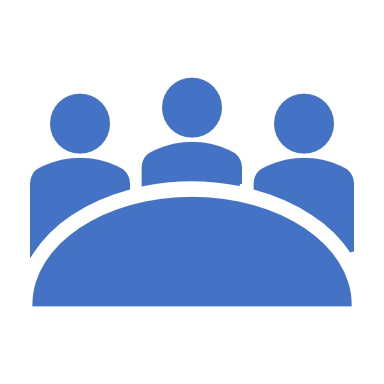 September 9, 2020
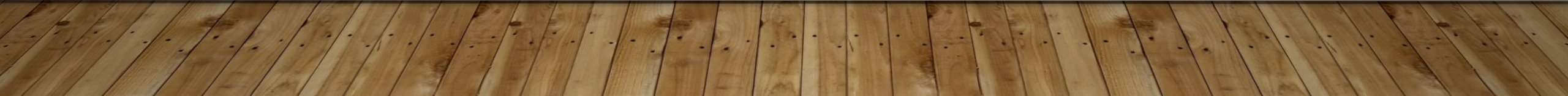 Approval of Agenda
2
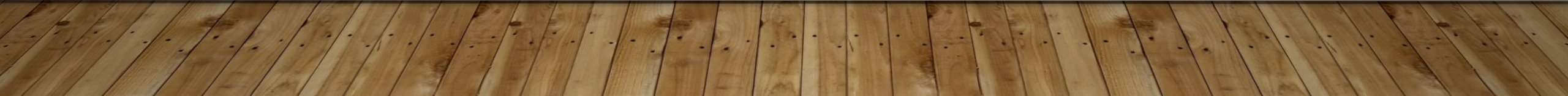 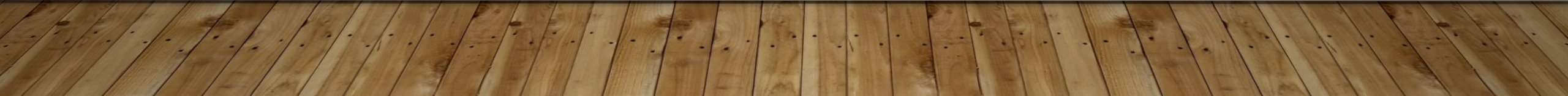 Approval of MinutesJune 23, 2020 – Special MeetingJuly 1, 2020 – Regular MeetingJuly 10, 2020 – Special MeetingAugust 12, 2020 – Special MeetingAugust 12, 2020 – Organization MeetingAugust 17, 2020 – Special MeetingAugust 17, 2020 - Closed Meeting
3
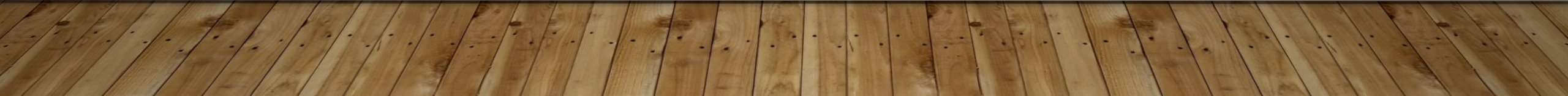 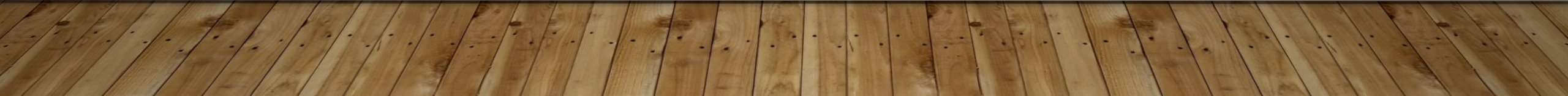 President’s RemarksLarry Perrone
4
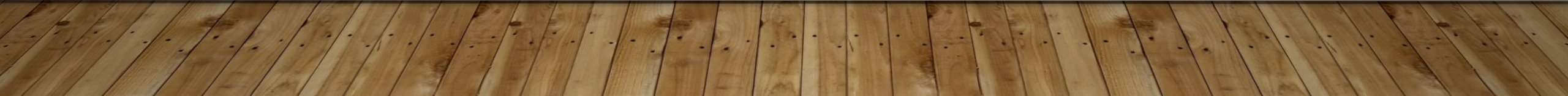 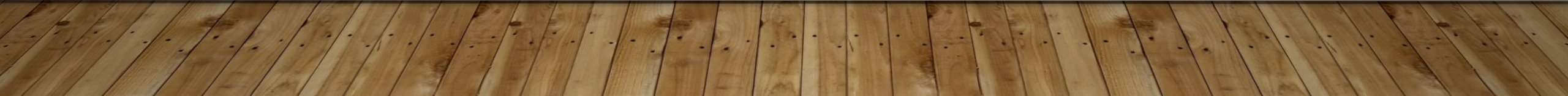 Ocean pineschamber of commerce-kerrie bunting
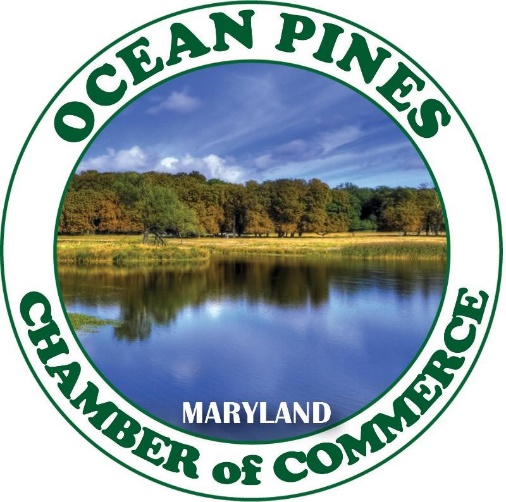 5
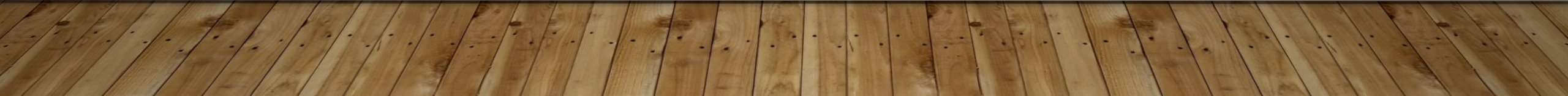 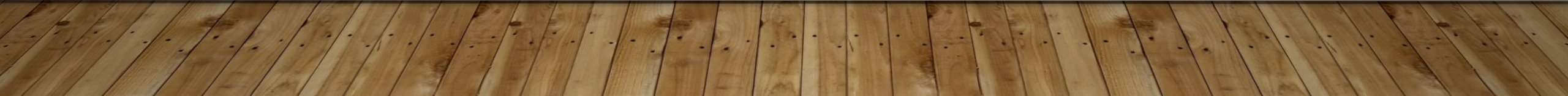 Bainbridge Pond Project-Colby Phillips & John Viola
BAINBRIDGE POND PROJECT
We will discuss the following-
Original Proposal plan and estimated cost
Where we are today and our position on the project
The cost and budget affect for the current fiscal year
High level explanation of the project sections
Next steps
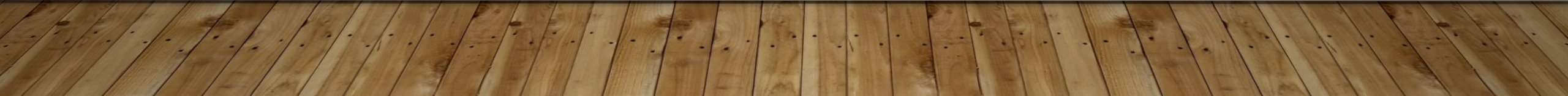 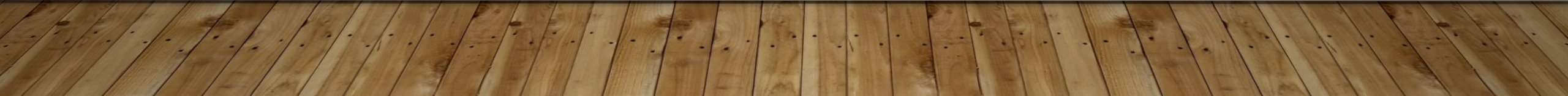 Proposed submitted plan February 2020 to include Evergreen Property with New Outfall
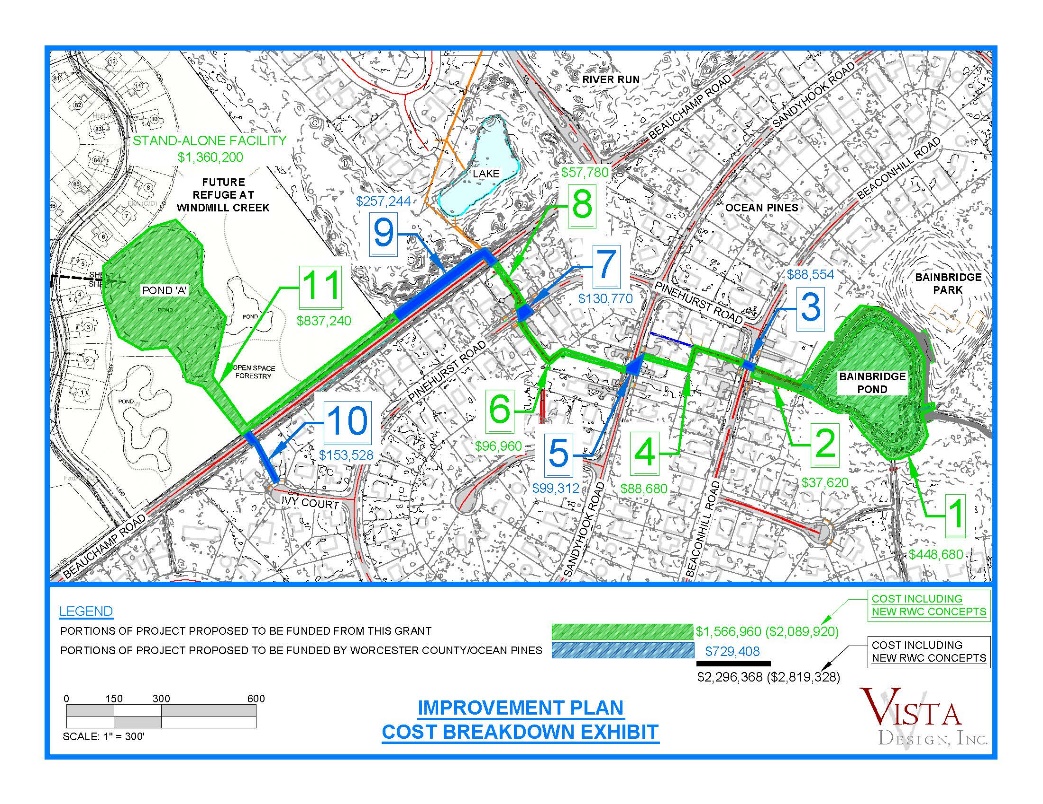 Current Fiscal Year 2020/21
The estimated $255,936 is available in the drainage reserve.
Sections 4-6-8 could be addressed in FY 2020/21. There is the possibility of future grants.
9
Current Project Scope
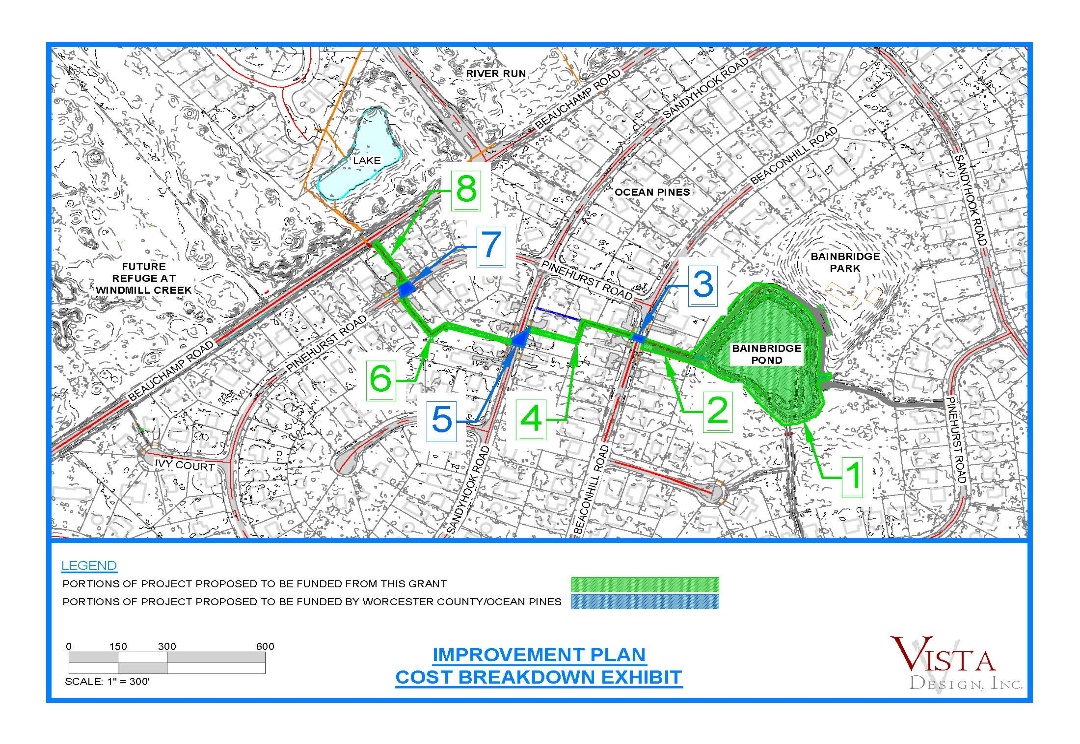 Sections 1 & 2 are funded by the current Grant awarded. ($486,300)
Sections 3, 5 & 7 would be estimated costs for OPA to contribute. ($255,936)
Sections 4, 6 & 8 have potential for future grant funding. ($175,180)
Seeking future funding opportunities to continue work throughout OP and current project scope. Ex: MDCB REA Grant
Bainbridge Pond ~ Chesapeake & Coastal Grants Gateway Grant
Project Description:
Grant Funding Improvements:  Project Sections 1 & 2
Water quality improvement and improved flood protection resiliency through retrofit of existing Bainbridge Pond.
Retrofit Bainbridge pond to bring up to current MDE wet pond regulations through introduction of forebays, construction of wetland/aquatic benches, a proper outfall structure and improved dam embankment (weir).  (Controls water levels and can slow them down with potential larger storms.
Project pollutant reduction values:  
Total Nitrogen: 1,535lbs/Year	
Total Phosphorus:  174lbs/year	
Total Suspended Solids:  90 Tons/Year
OPA Funding Improvements:  Project Sections 3, 5 & 7
Improvements to outfall channels:  Replace current failing culverts.
Future Grant Funding Improvements: Project Sections 4,6 & 8 plus 2 (included in this current grant scope):
Retrofit the drainage swales to remove the limiting confining layers of silt, leaf & organic material and replace with sand/plant 
       soil mixture.  This will also allow for seasonal infiltration of runoff and provide further resiliency during storm events.
Project Section 1 – Retrofit to Bainbridge Pond
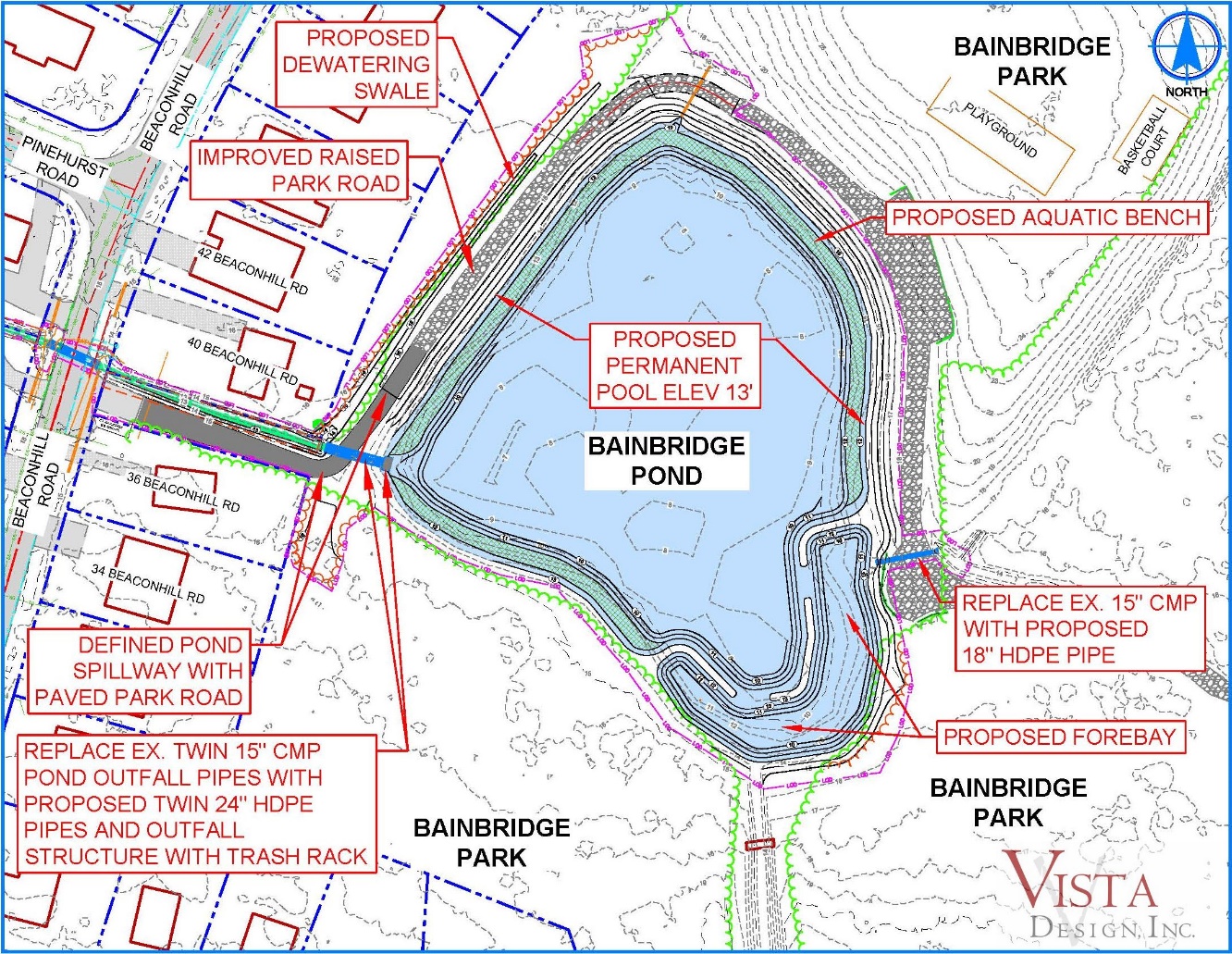 *Currently Grant Funded.
Project Section 2– Improve Pond Outfall Swale
Existing Outfall Swale Leaving Bainbridge Pond
Proposed Water Quality Improvement
*Currently Grant Funded.
Project Section 3 – Beaconhill Road Culvert Improvement
Existing Culverts under Beaconhill Road
Proposed Conveyance Improvement at Beaconhill Road
*OPA Requested Funding.
Project Section 4– Improve Beaconhill to SandyHook Outfall Swale
Existing Outfall Swale at Beaconhill
Proposed Water Quality Improvement
*Future Grant Funding
Project Section 5 – Sandyhook Road Culvert Improvement
Existing Culverts under Sandyhook Road
Proposed Conveyance Improvement at Sandyhook Road
Ex. Skewed 15” CMP
Ex. Perpendicular 15” CMP
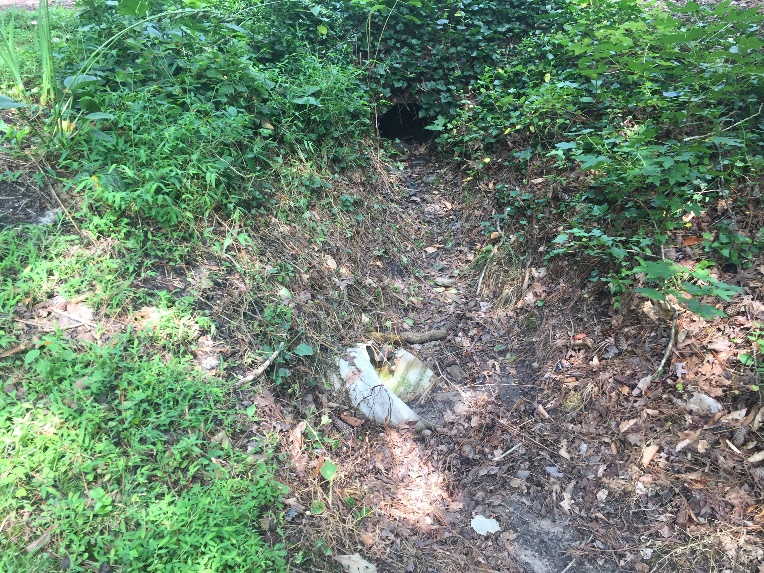 *OPA Requested Funding
Project Section 6 – Improve SandyHook to Pinehurst Outfall Swale
Existing Outfall Swale at Pinehurst
Proposed Water Quality Improvement
*Future Grant Funding
Project Section 7 – Pinehurst Road Culvert Improvement
Existing Culverts under Pinehurst Road
Proposed Conveyance Improvement at Pinehurst Road
*OPA Requested Funding
Project Section 8 – Improve Pinehurst to Beauchamp Outfall Swale
Existing Outfall Swale at Pinehurst
Proposed Water Quality Improvement
*Future Grant Funding
Updated 9/3
BAINBRIDGE POND PROJECT
Next Steps:
Working on an RFP to begin the bid process
Presentation to MDPW
Approval & acceptance of funds from County Commissioners.
20
GM team ReportJohn Viola
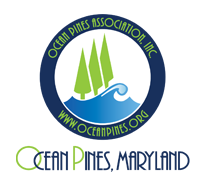 21
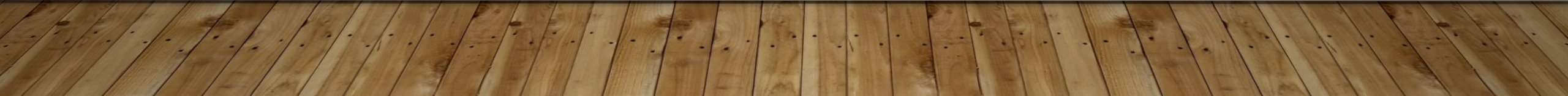 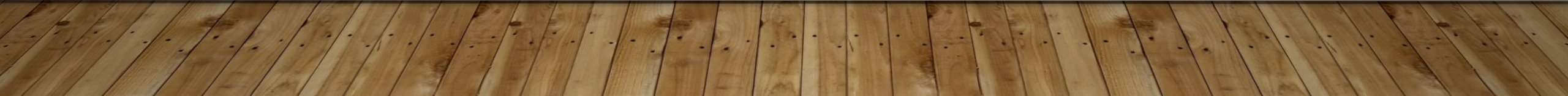 GM TEAM REPORT
RFP’s to go out for Accounting services and Waste services
Long Range Plan Team in place preparing information for budget process/ Working with B&F and Strategic Planning Committees.
Yearly Golf Maintenance on fairways and greens in progress.
Continue to manage thru the Covid-19 situation. Communication transparency in reporting cases and Josh posted CDC guidelines and talking points.
22
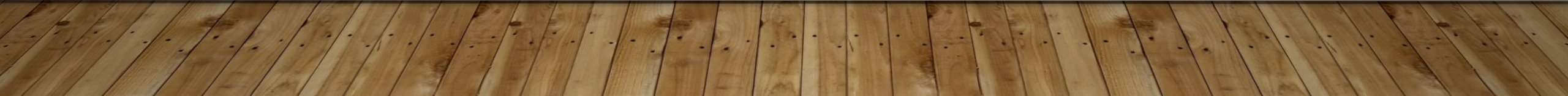 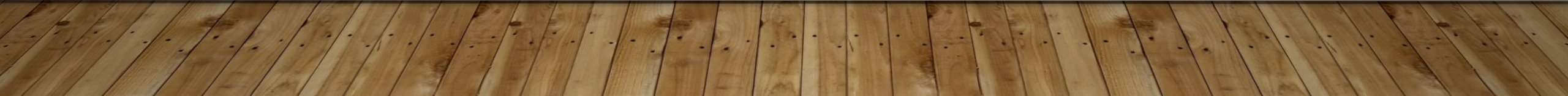 GM TEAM REPORT (cont’d)
Issues/open item log prepared
CPI was jump started in September, changes made.
23
Financial Change month of July 2020
Financial Changeytd July 2020
Detail for the Month of julyFavor/(Unfavorable) Vs. Budget
Detail for July ytdFavor/(Unfavorable) Vs. Budget
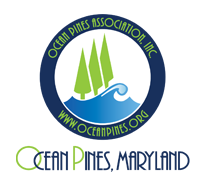 Treasurer’s Report - doug parks
28
Cash & Short-Term Investments
Activity for Month of July
Overall Laddered Investment Rate of Return on CDAR’s for July Approx. 1.9%
At July 31, 2020, the Association had approx. $13.5 million in cash
Approx. $7.1 million invested in CDAR’s, fully FDIC insured
Approx. $6.4 million in Money Market and other operating accounts, fully insured
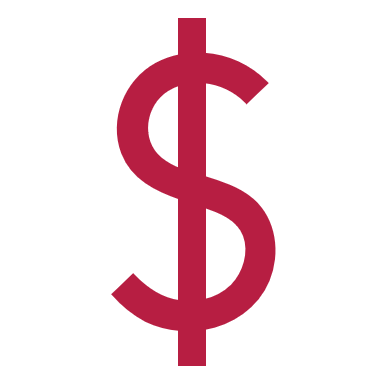 Unaudited Reserves july 2020 ($Millions)
Reserves 4/30/21 unaudited estimate(in thousands)
Public Comments
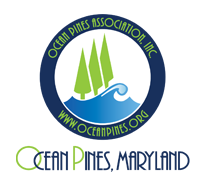 34
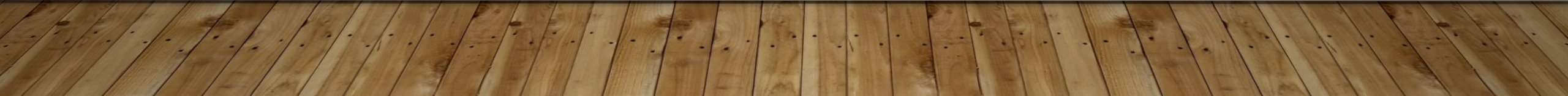 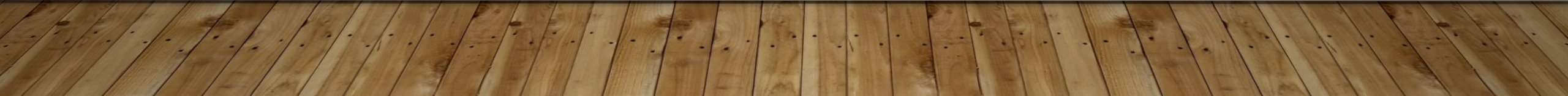 Capital Purchase RequestsR&P Department – Cleaning Services
35
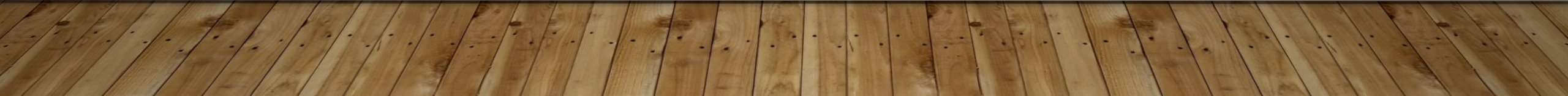 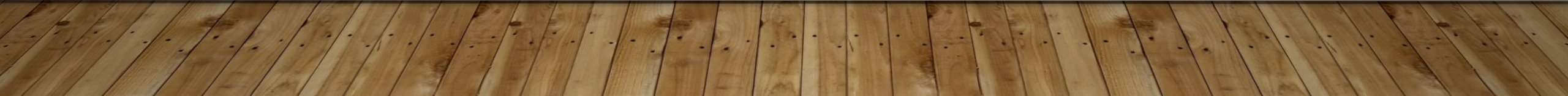 R&P Department – Cleaning Services
In the Budget for 2020/2021 (-$2,000)
Requesting Authorization to go Forward in 2020/2021 with Staff Recommendation of $32,000 from Sands of Time Cleaning.
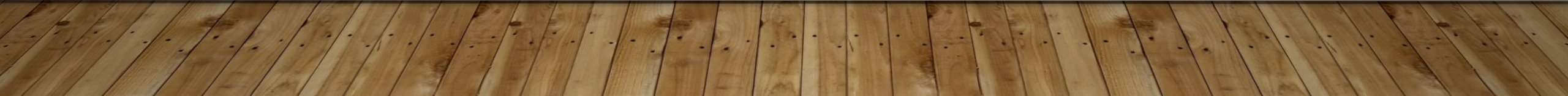 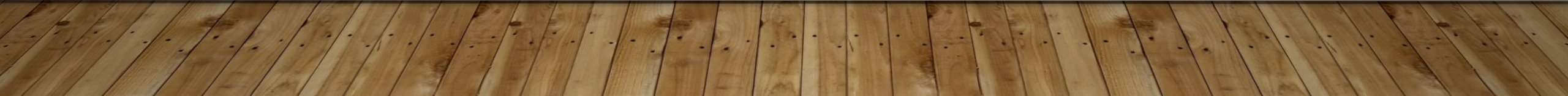 CPI Violationsnone
37
Unfinished BusinessSecond Reading – Resolution C-01 –Colette Horn
38
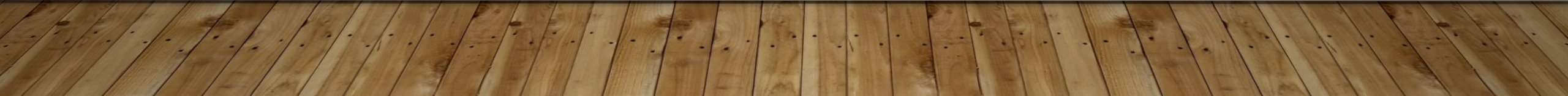 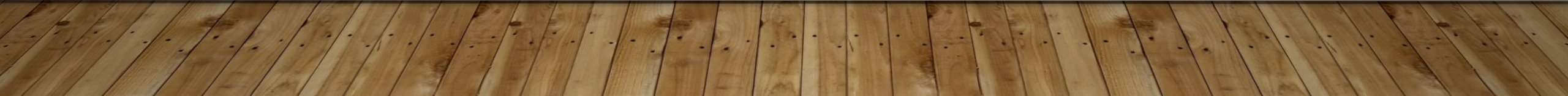 New BusinessFirst Reading – Resolution C-05 – Tom JanasekDiscussion – Succession Planning Update – Frank Daly
39
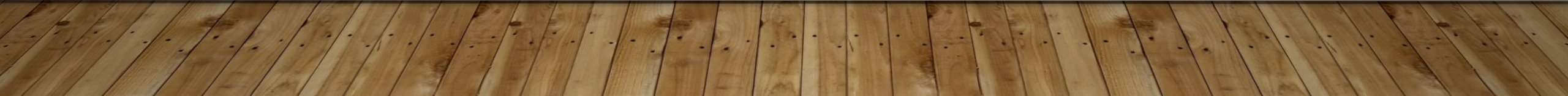 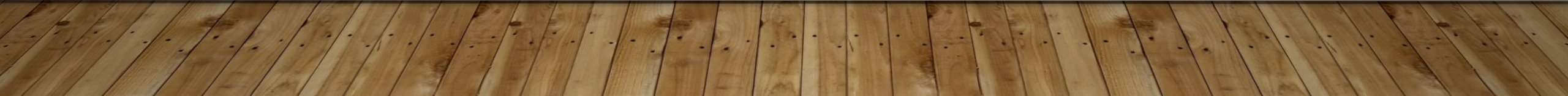 Appointments - Rebecca Colt-Ferguson – 1st Term – Strategic PlanningRob Keesling – 1st Term – Strategic PlanningJennifer Cropper-Rines – 1st Term – Strategic PlanningAnn Shockley – 3rd Term - ARC
40
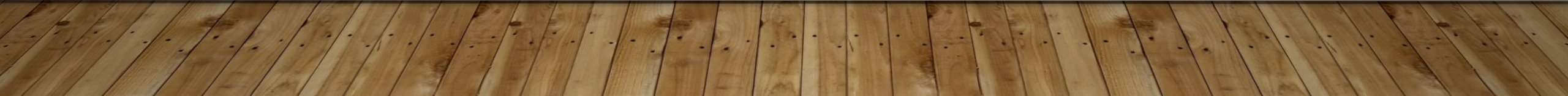 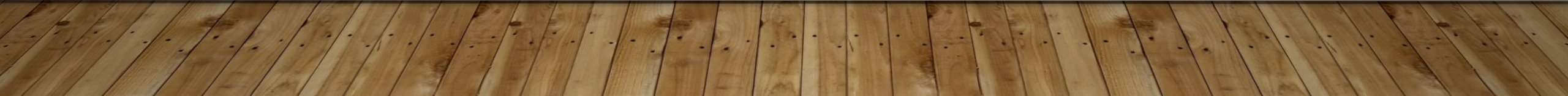 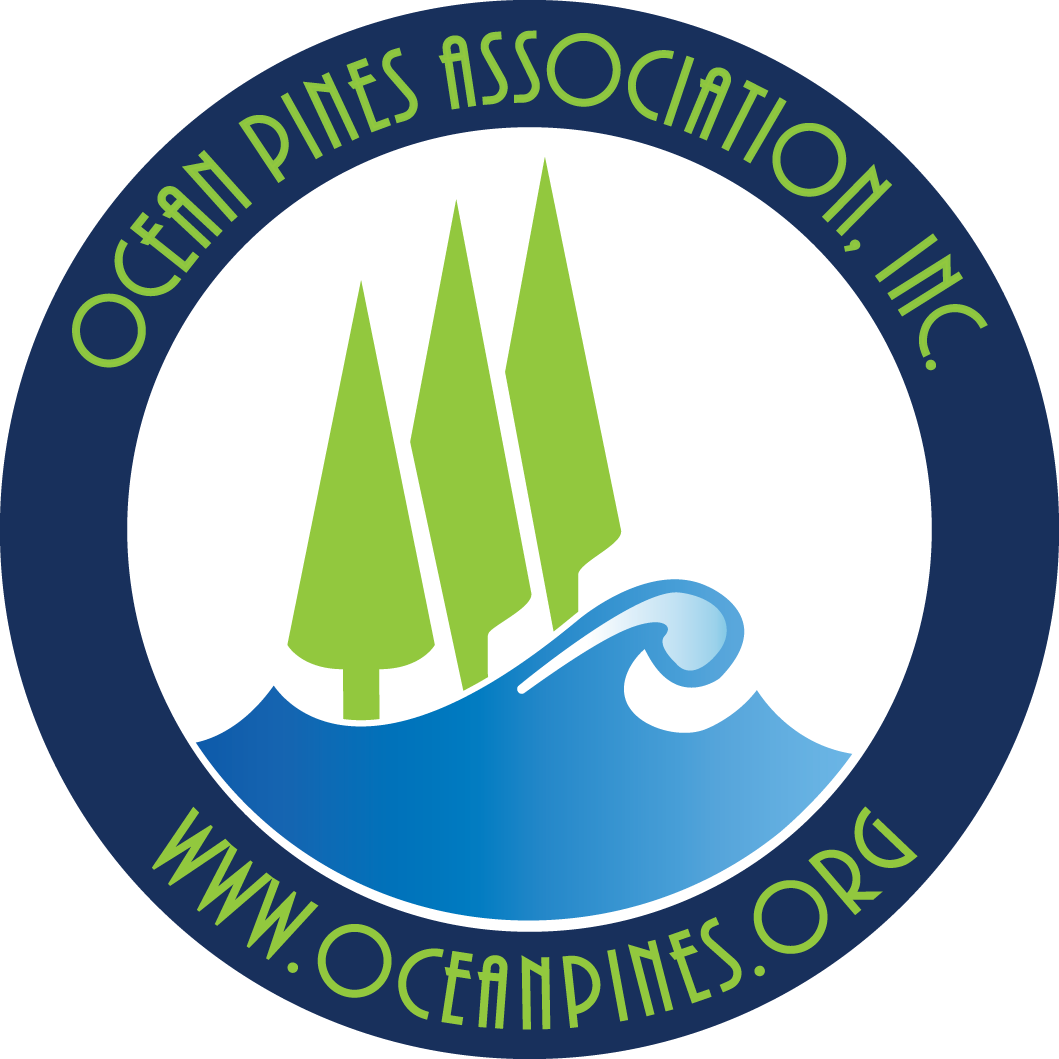 41
Adjourn TO CLOSED SESSION
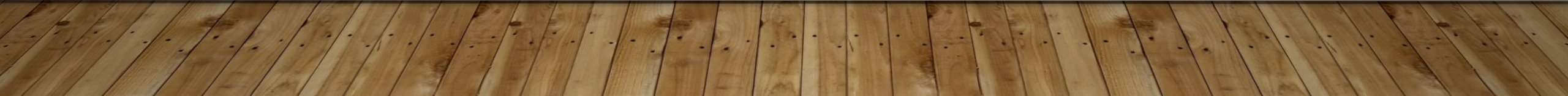